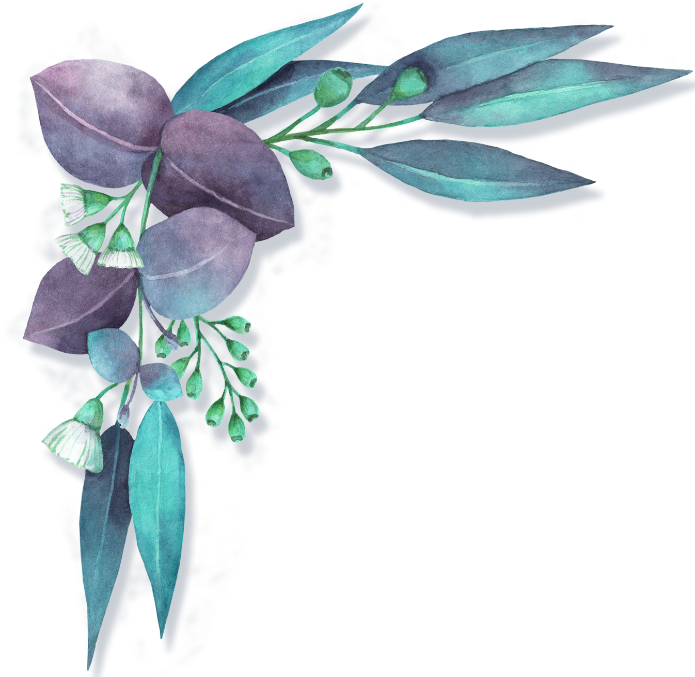 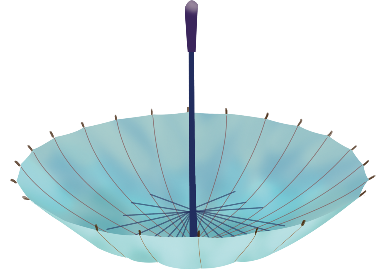 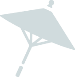 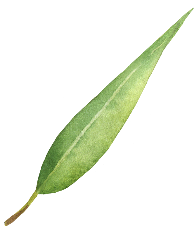 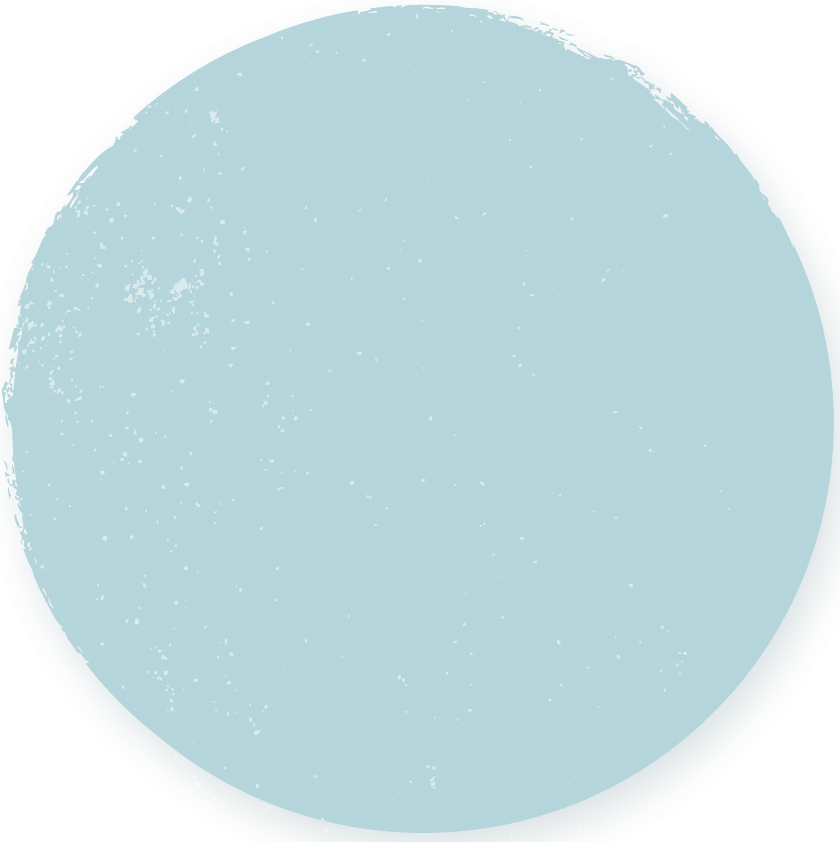 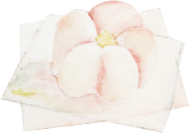 简约风
单击此处输入公司名称
PPT商务通用模板
主讲人:PPT818
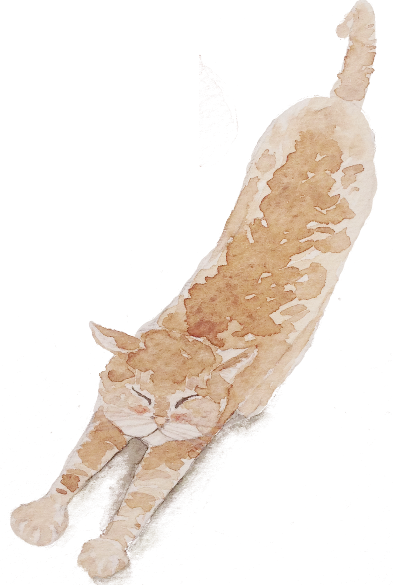 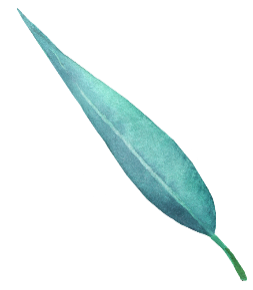 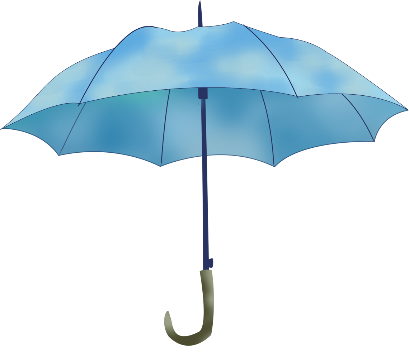 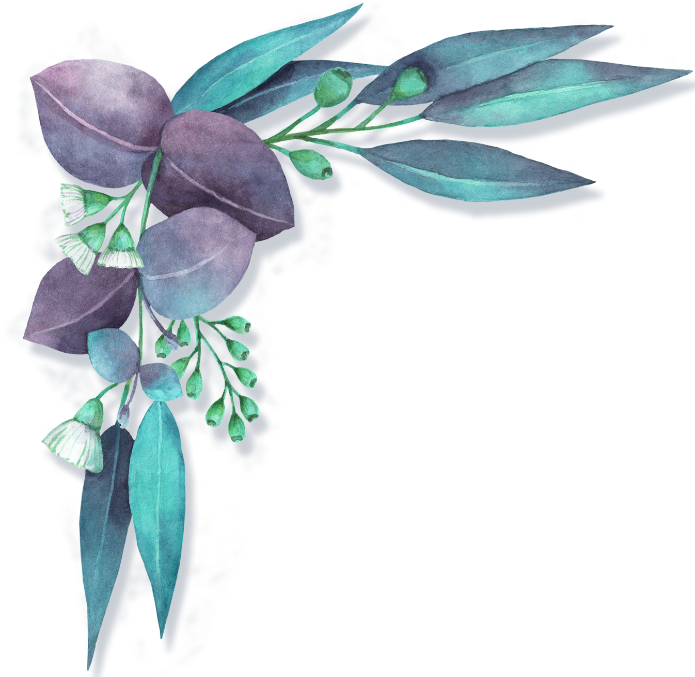 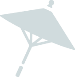 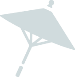 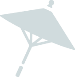 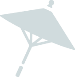 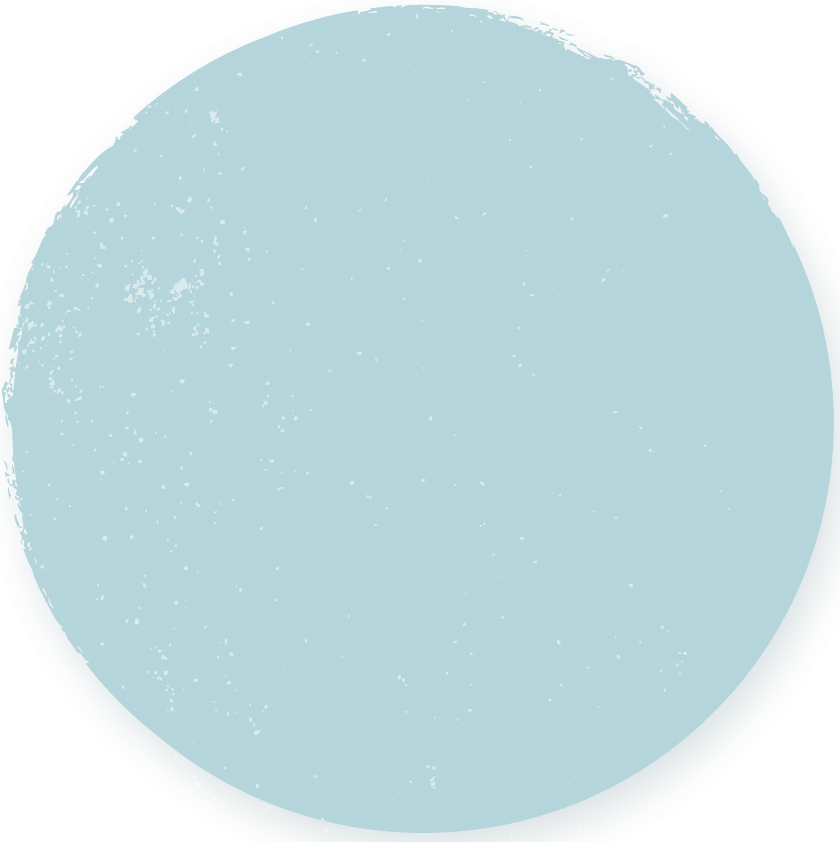 单击此处输入标题文本
单击此处输入标题文本
单击此处输入标题文本
单击此处输入标题文本
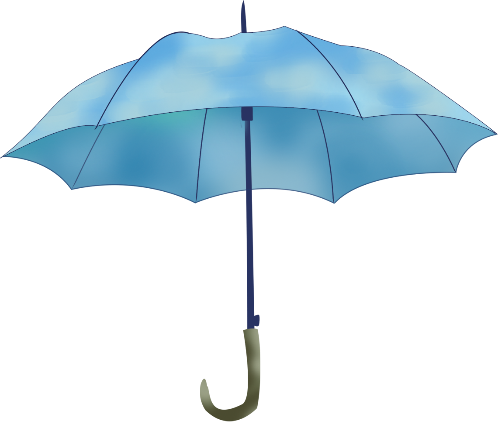 目 录
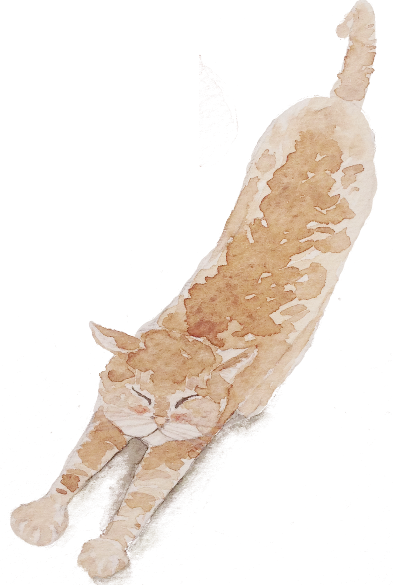 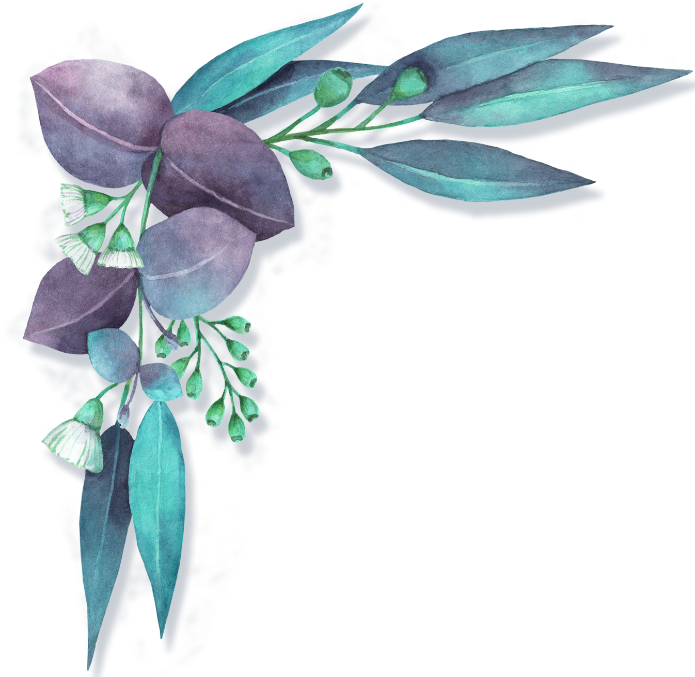 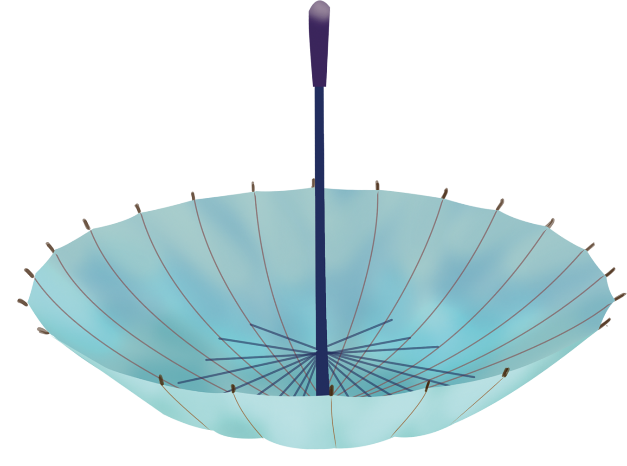 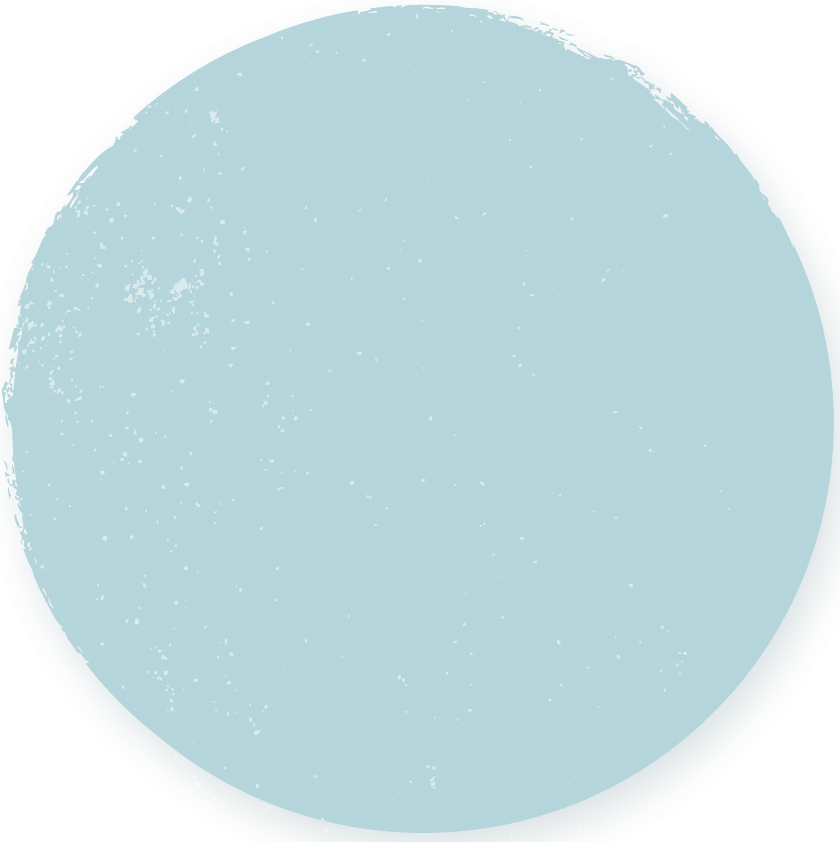 Part.01
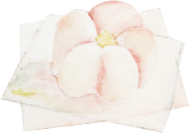 单击此处输入标题文本
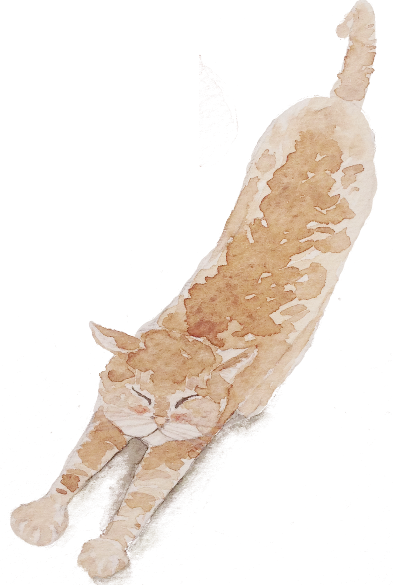 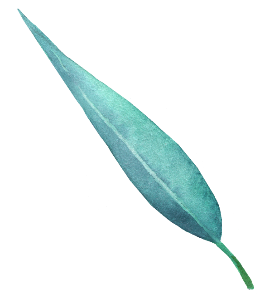 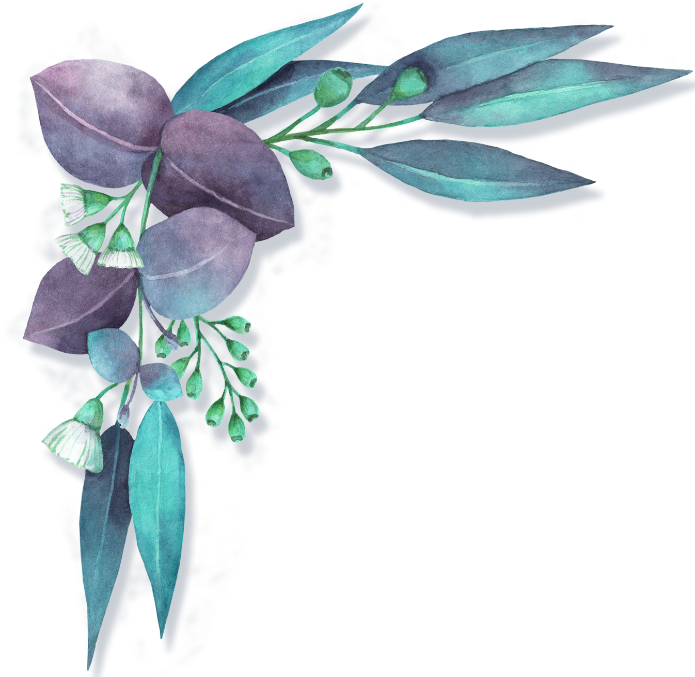 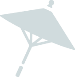 02
01
04
03
单击此处输入标题文本
单击此处输入标题文本
Good love makes you see the whole world from one person while bad love makes you abandon the whole world for one person.
单击此处输入标题文本
Good love makes you see the whole world from one person while bad love makes you abandon the whole world for one person.
单击此处输入标题文本
Good love makes you see the whole world from one person while bad love makes you abandon the whole world for one person.
单击此处输入标题文本
Good love makes you see the whole world from one person while bad love makes you abandon the whole world for one person.
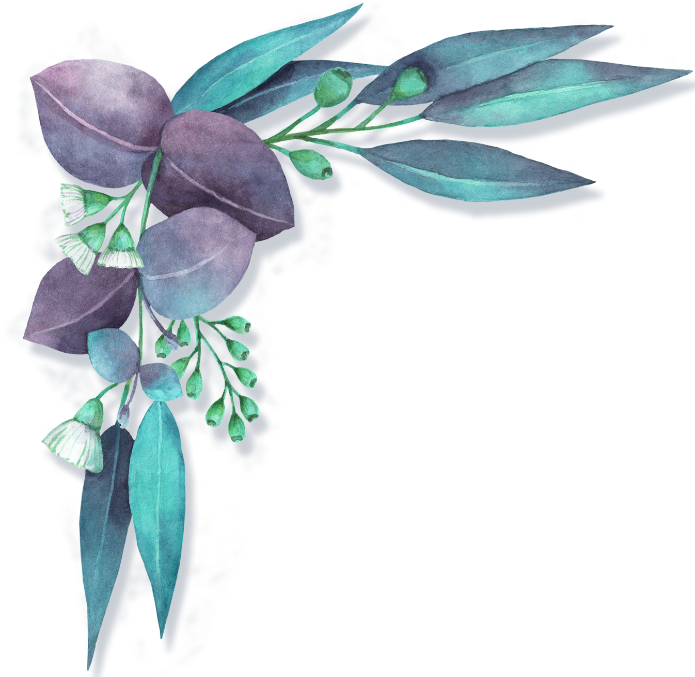 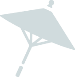 单击此处输入标题文本
Good love makes you see the whole world from one person while bad love makes you abandon the whole world for one person.
单击此处输入标题文本
Good love makes you see the whole world from one person while bad love makes you abandon the whole world for one person.
Good love makes you see the whole world from one person while bad love makes you abandon the whole world for one person.
Good love makes you see the whole world from one person while bad love makes you abandon the whole world for one person.
Love makes man grow up or sink down.
Love makes man grow up or sink down.
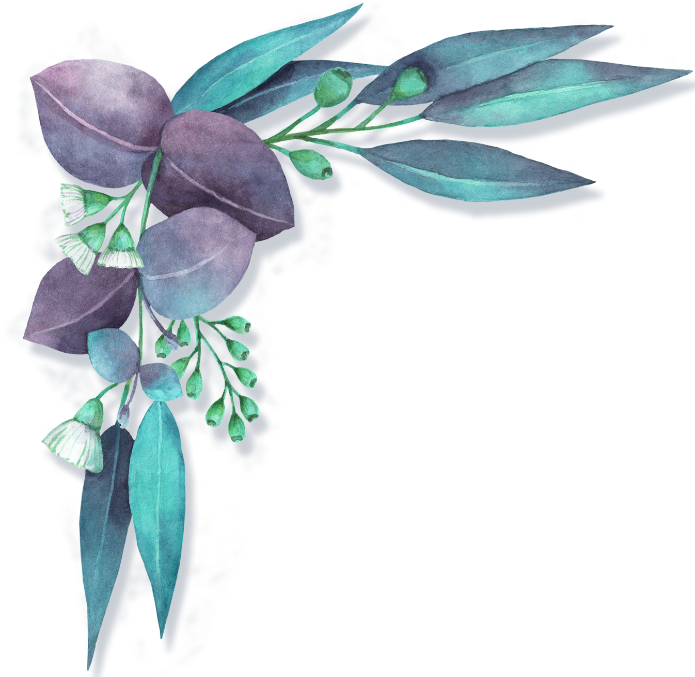 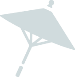 单击此处输入标题文本
单击此处输入标题文本
Good love makes you see the whole world from one person while bad love makes you abandon the whole world for one person.
单击此处输入标题文本
Good love makes you see the whole world from one person while bad love makes you abandon the whole world for one person.
单击此处输入标题文本
单击此处输入标题文本
Good love makes you see the whole world from one person while bad love makes you abandon the whole world for one person.
Good love makes you see the whole world from one person while bad love makes you abandon the whole world for one person.
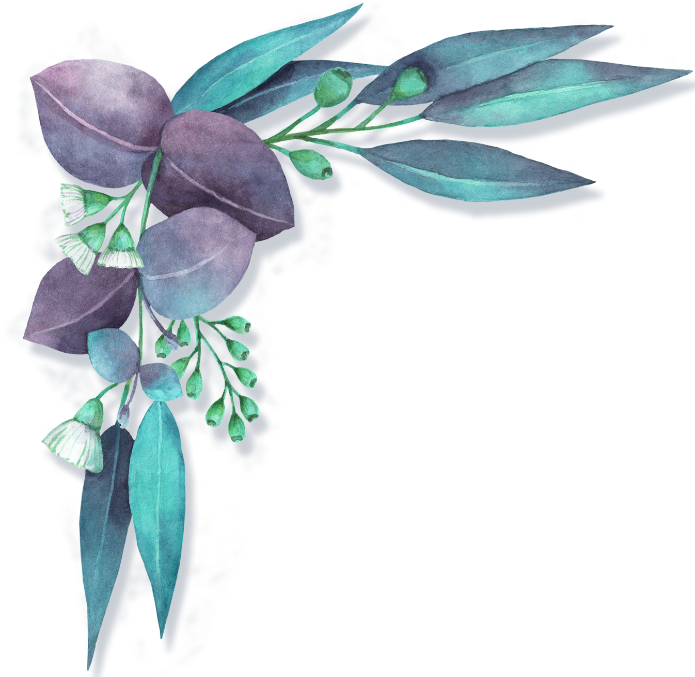 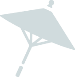 单击此处输入标题文本
3.
单击此处输入标题文本
1.
单击此处输入标题文本
Good love makes you see the whole world from one person while bad love makes you abandon the whole world for one person.
Good love makes you see the whole world from one person while bad love makes you abandon the whole world for one person.
Good love makes you see the whole world from one person while bad love makes you abandon the whole world for one person.
2.
单击此处输入标题文本
Good love makes you see the whole world from one person while bad love makes you abandon the whole world for one person.
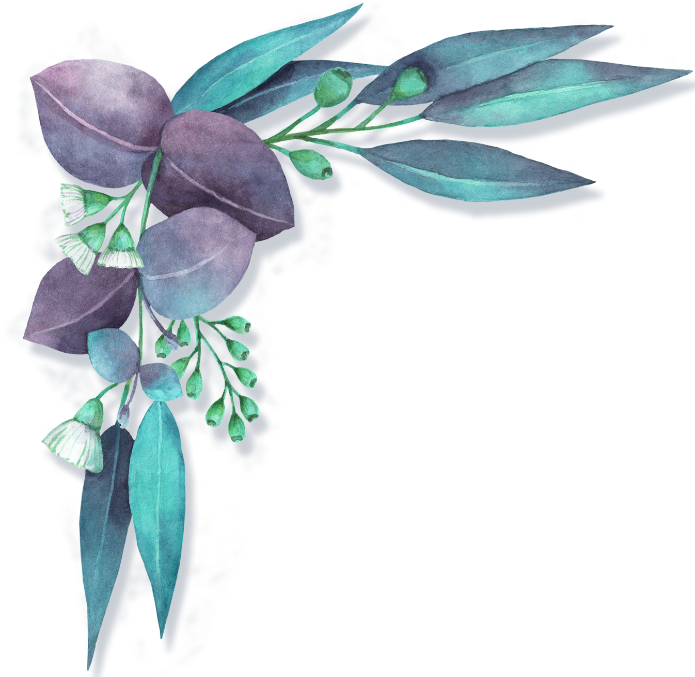 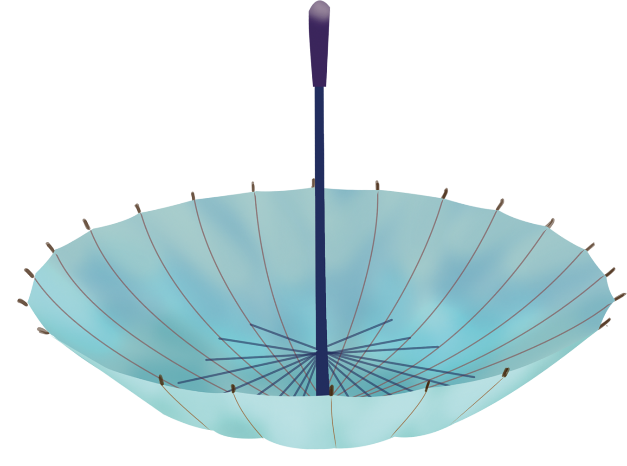 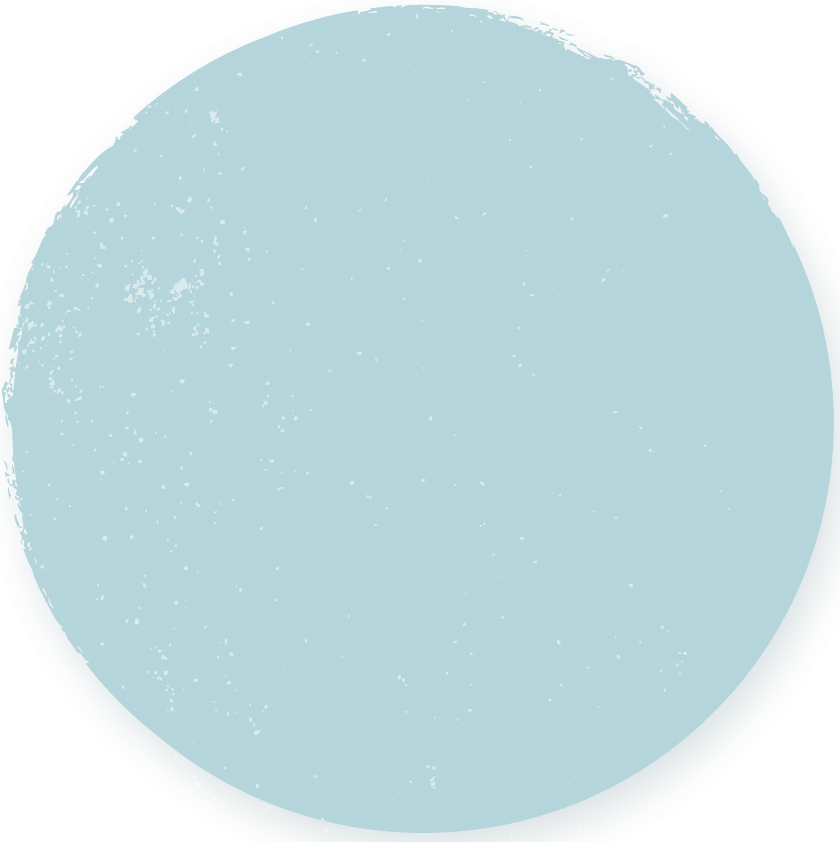 Part.02
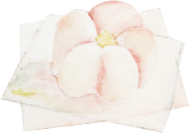 单击此处输入标题文本
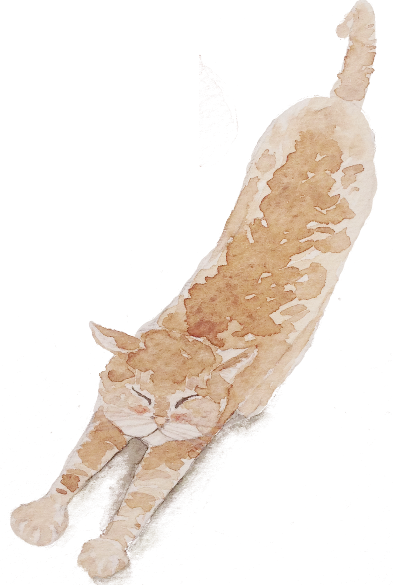 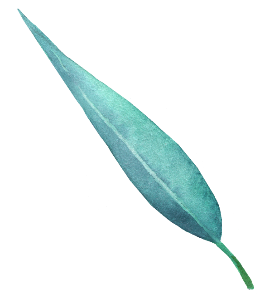 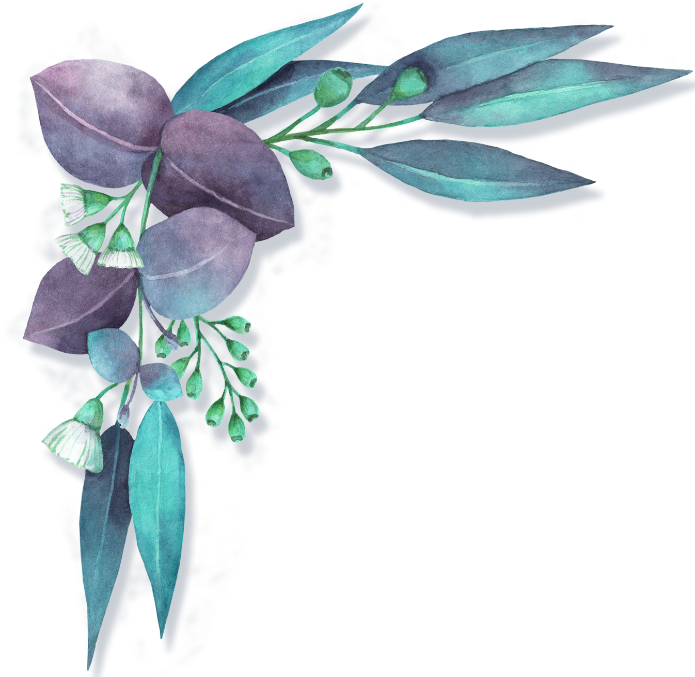 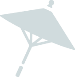 单击此处输入标题文本
单击此处输入标题文本
Good love makes you see the whole world from one person while bad love makes you abandon the whole world for one person.
Good love makes you see the whole world from one person while bad love makes you abandon the whole world for one person.
Good love makes you see the whole world from one person while bad love makes you abandon the whole world for one person.
01
单击此处输入标题文本
Good love makes you see the whole world from one person while bad love makes you abandon the whole world for one person.
02
单击此处输入标题文本
Good love makes you see the whole world from one person while bad love makes you abandon the whole world for one person.
03
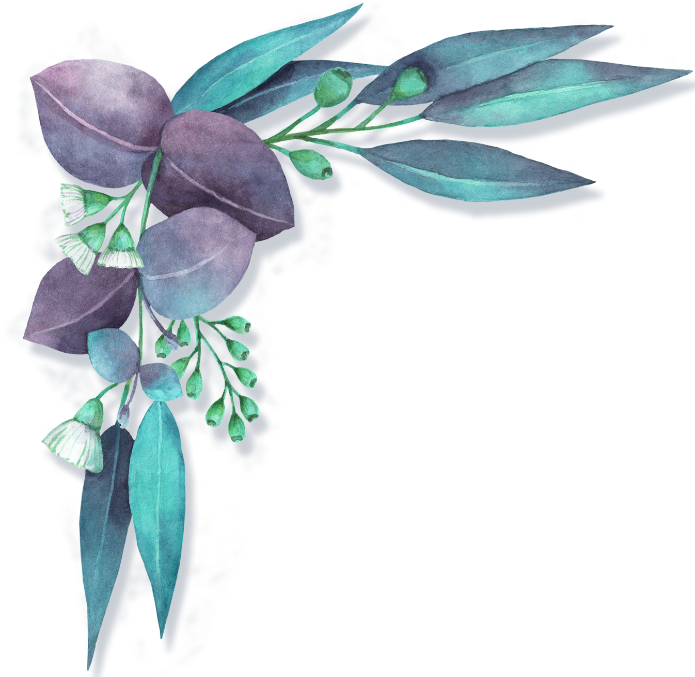 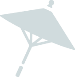 单击此处输入标题文本
Good love makes you see the whole world from one person while bad love makes you abandon the whole world for one person.
Good love makes you see the whole world from one person while bad love makes you abandon the whole world for one person.
单击此处
输入文本
单击此处
输入文本
单击此处
输入文本
单击此处
输入文本
Good love makes you see the whole world from one person while bad love makes you abandon the whole world for one person.
Good love makes you see the whole world from one person while bad love makes you abandon the whole world for one person.
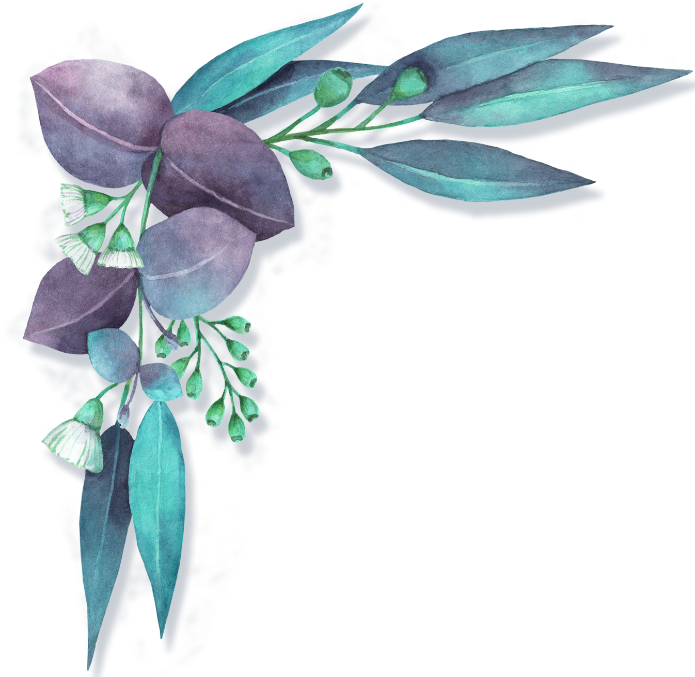 单击此处输入标题文本
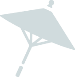 Good love makes you see the whole world from one person while bad love makes you abandon the whole world for one person.
Good love makes you see the whole world from one person while bad love makes you abandon the whole world for one person.
单击此处输入标题文本
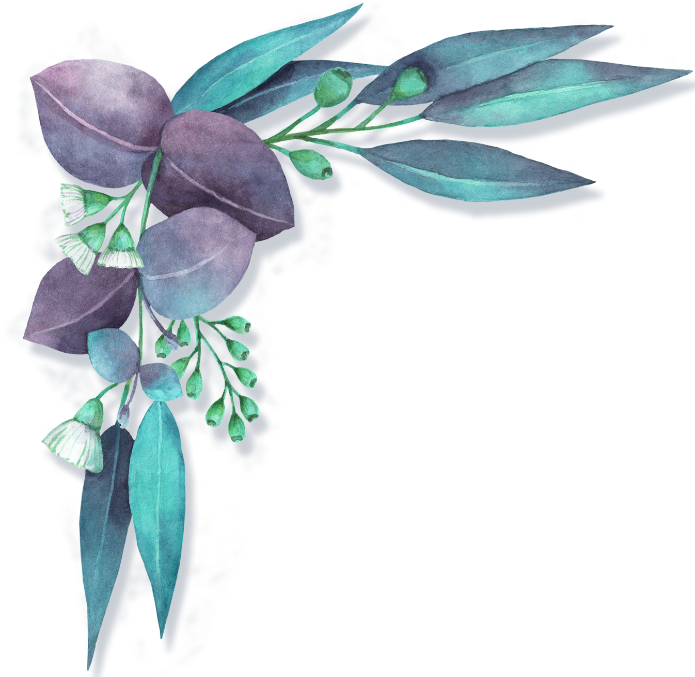 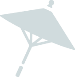 单击此处输入标题文本
Good love makes you see the whole world from one person while bad love makes you abandon the whole world for one person.
Good love makes you see the whole world from one person while bad love makes you abandon the whole world for one person.
Good love makes you see the whole world from one person while bad love makes you abandon the whole world for one person.
Good love makes you see the whole world from one person while bad love makes you abandon the whole world for one person.
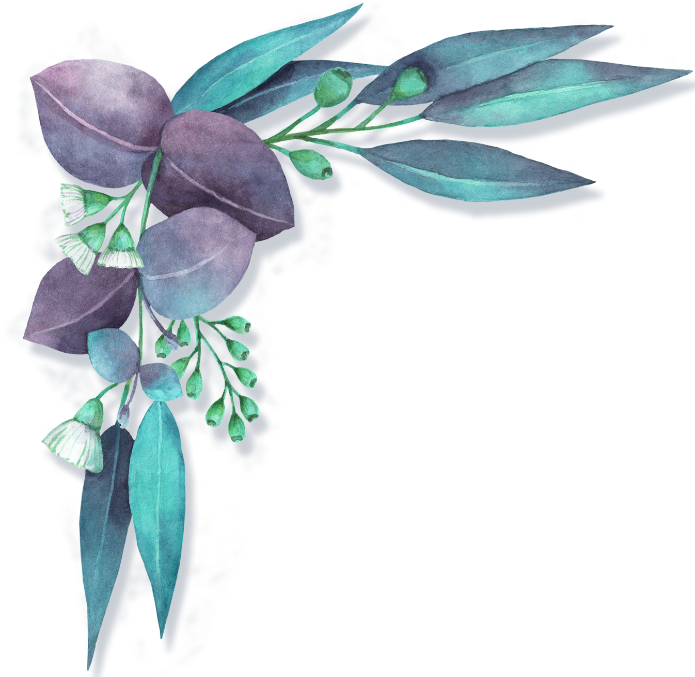 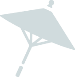 单击此处输入标题文本
01
Good love makes you see the whole world from one person while bad love makes you abandon the whole world for one person.
02
Good love makes you see the whole world from one person while bad love makes you abandon the whole world for one person.
03
Good love makes you see the whole world from one person while bad love makes you abandon the whole world for one person.
04
Good love makes you see the whole world from one person while bad love makes you abandon the whole world for one person.
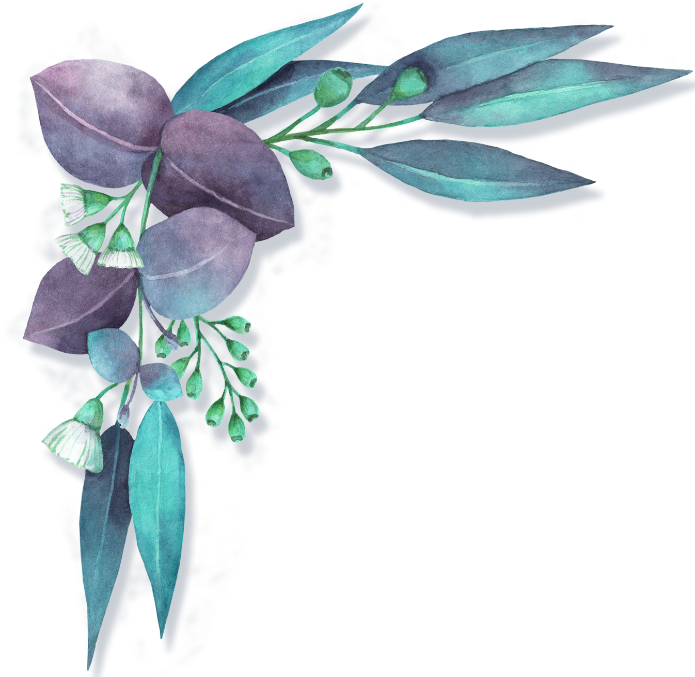 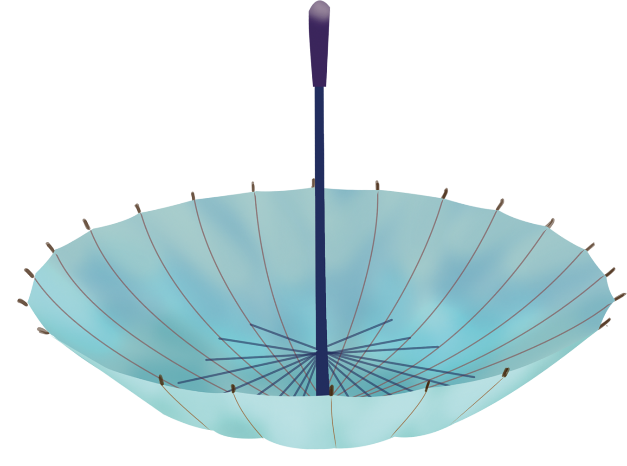 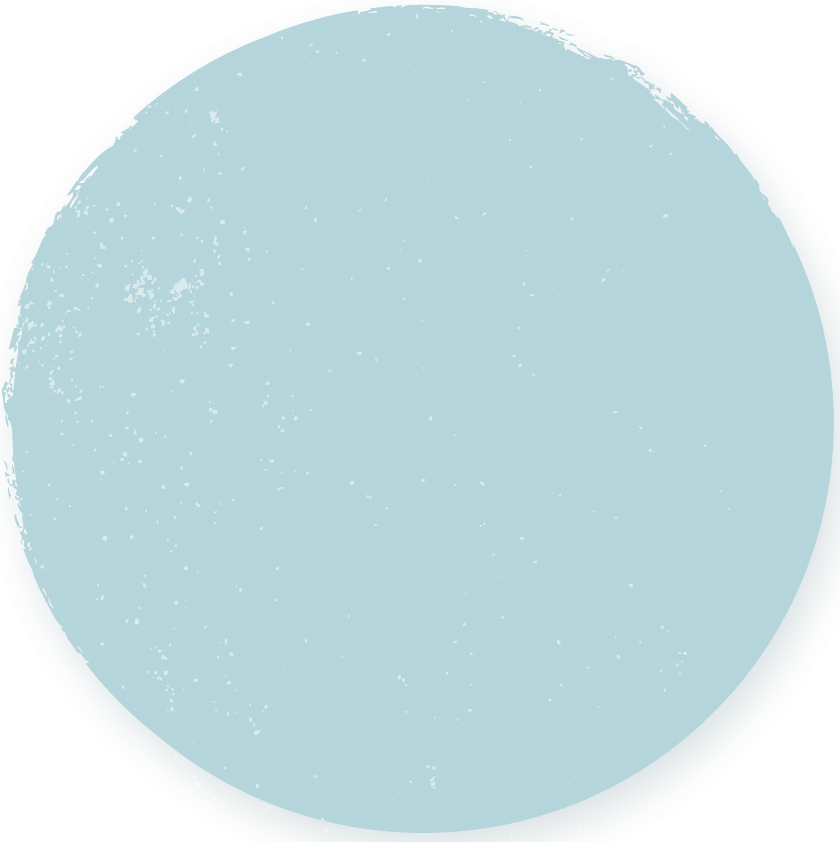 Part.03
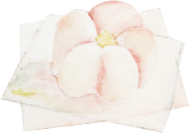 单击此处输入标题文本
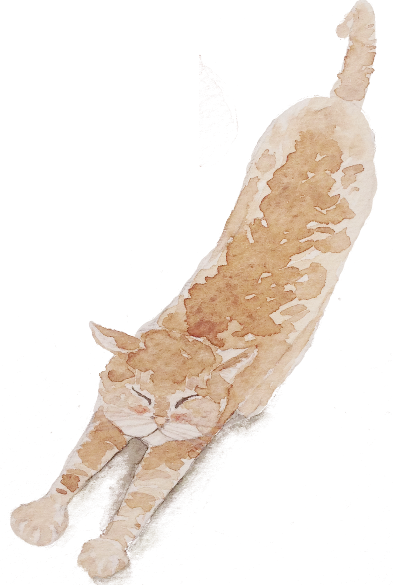 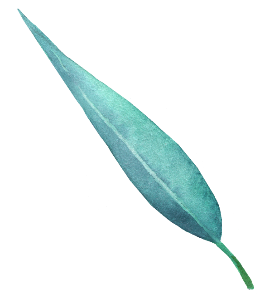 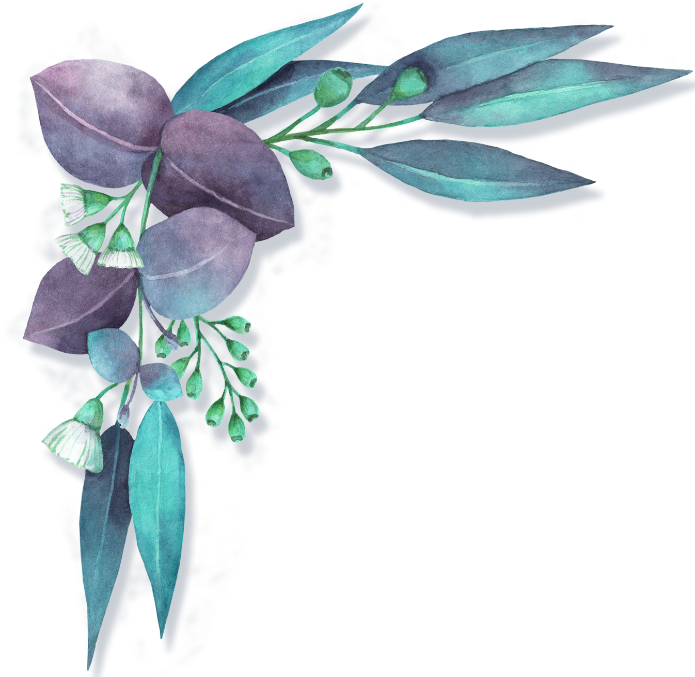 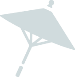 单击此处输入标题文本
Good love makes you see the whole world from one person while bad love makes you abandon the whole world for one person.
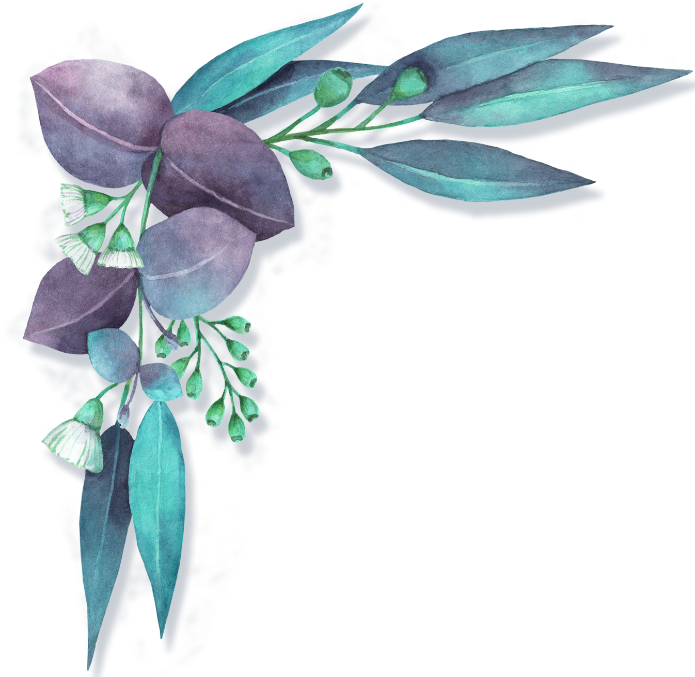 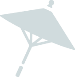 输入标题
Good love makes you see the whole world from one person while bad love makes you abandon the whole world for one person.
单击此处输入标题文本
Good love makes you see the whole world from one person while bad love makes you abandon the whole world for one person.
Good love makes you see the whole world from one person while bad love makes you abandon the whole world for one person.
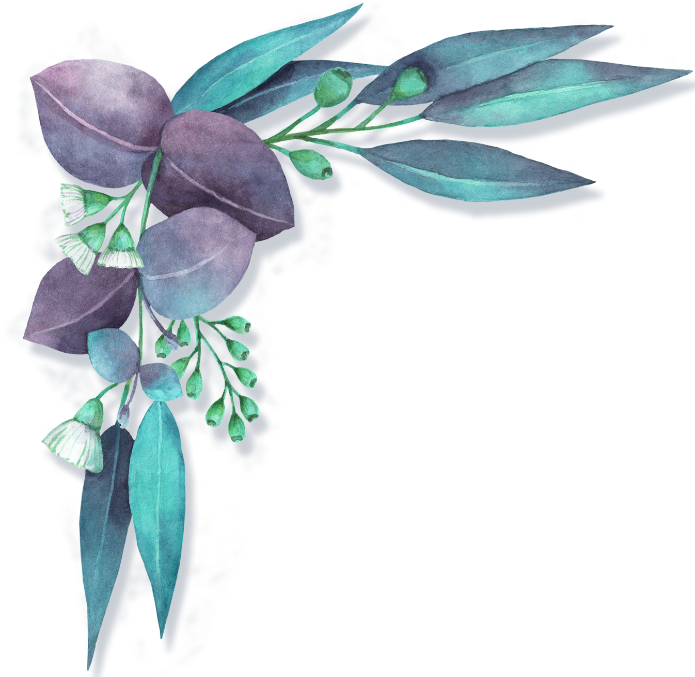 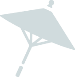 单击此处输入标题文本
Good love makes you see the whole world from one person while bad love makes you abandon the whole world for one person.
01
04
Good love makes you see the whole world from one person while bad love makes you abandon the whole world for one person.
02
05
Good love makes you see the whole world from one person while bad love makes you abandon the whole world for one person.
Good love makes you see the whole world from one person while bad love makes you abandon the whole world for one person.
Good love makes you see the whole world from one person while bad love makes you abandon the whole world for one person.
03
06
Good love makes you see the whole world from one person while bad love makes you abandon the whole world for one person.
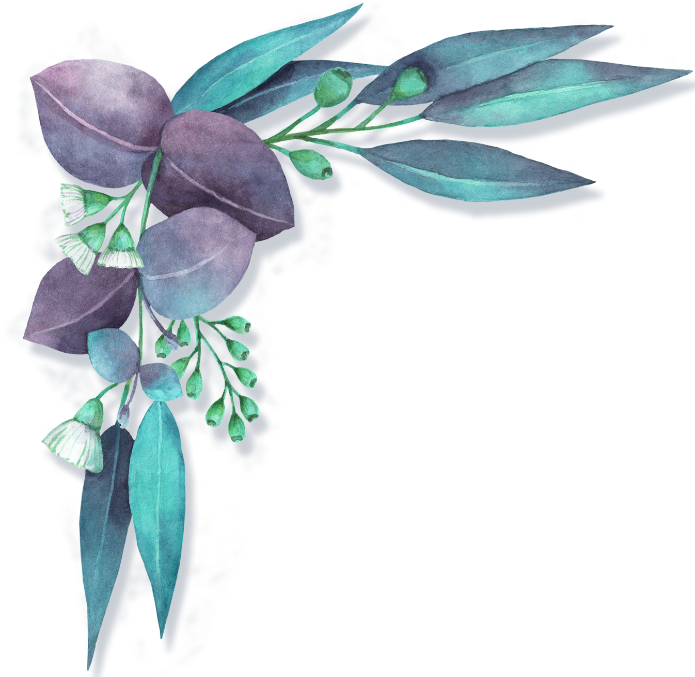 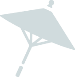 单击此处输入标题文本
Good love makes you see the whole world from one person while bad love makes you abandon the whole world for one person.
Good love makes you see the whole world from one person while bad love makes you abandon the whole world for one person.
Good love makes you see the whole world from one person while bad love makes you abandon the whole world for one person.
Good love makes you see the whole world from one person while bad love makes you abandon the whole world for one person.
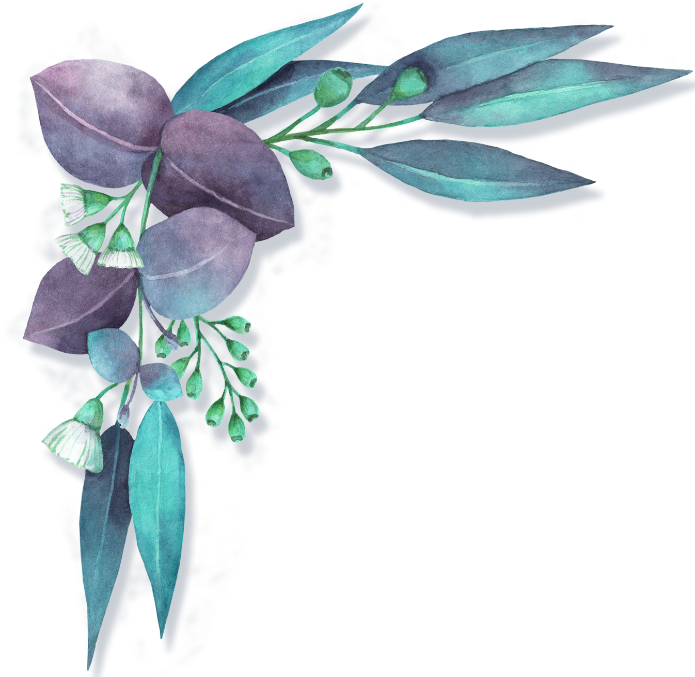 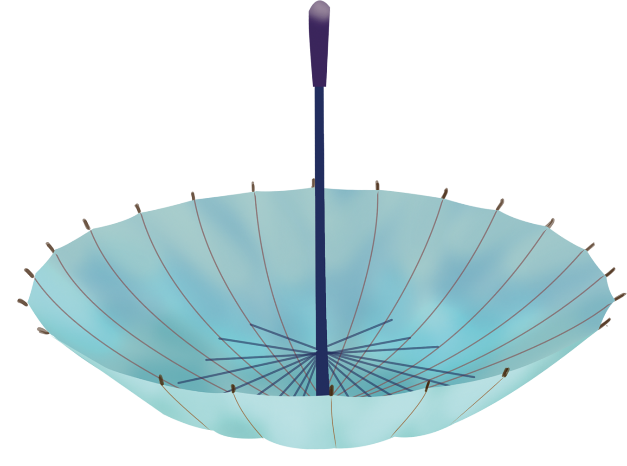 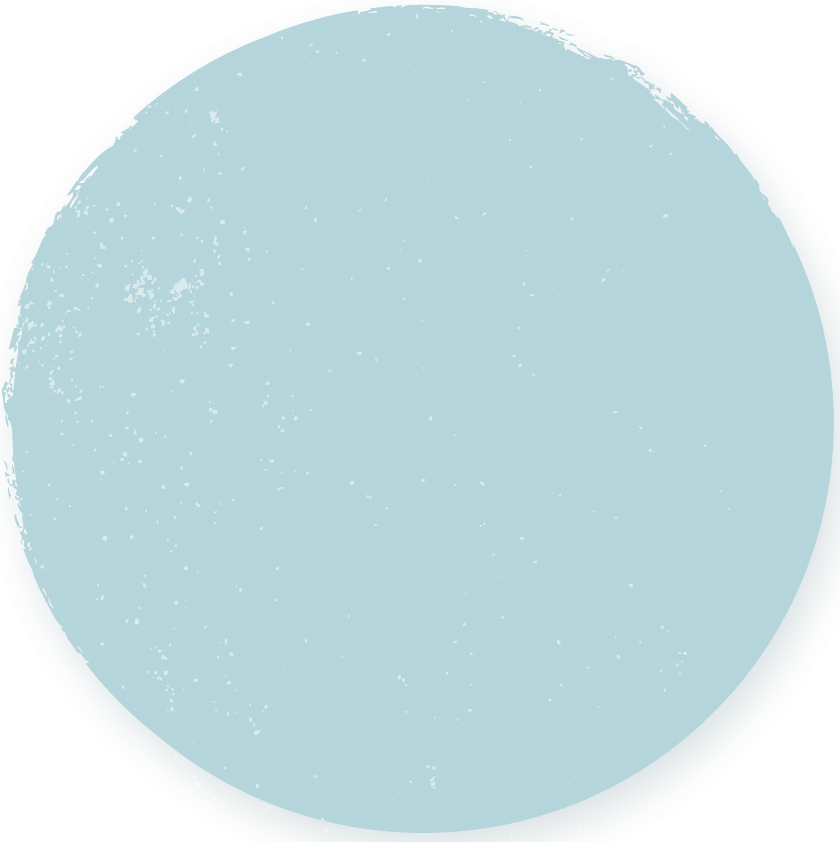 Part.04
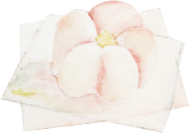 单击此处输入标题文本
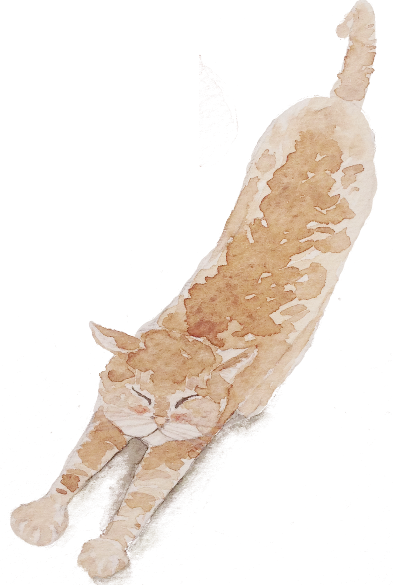 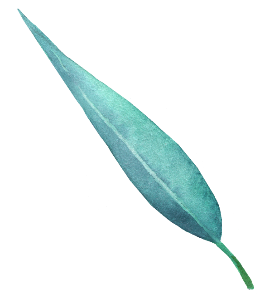 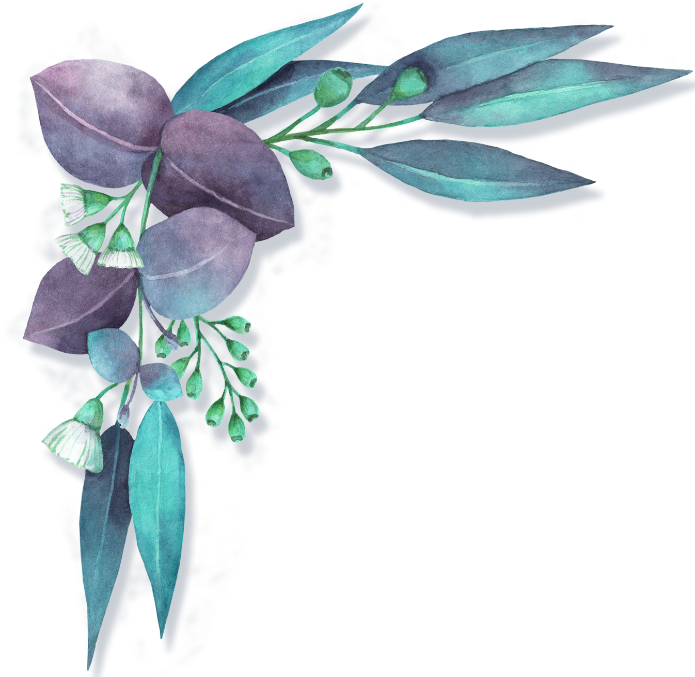 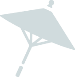 01
02
03
单击此处输入标题文本
单击此处输入标题文本
单击此处输入标题文本
单击此处输入标题文本
Good love makes you see the whole world from one person while bad love makes you abandon the whole world for one person.
Good love makes you see the whole world from one person while bad love makes you abandon the whole world for one person.
Good love makes you see the whole world from one person while bad love makes you abandon the whole world for one person.
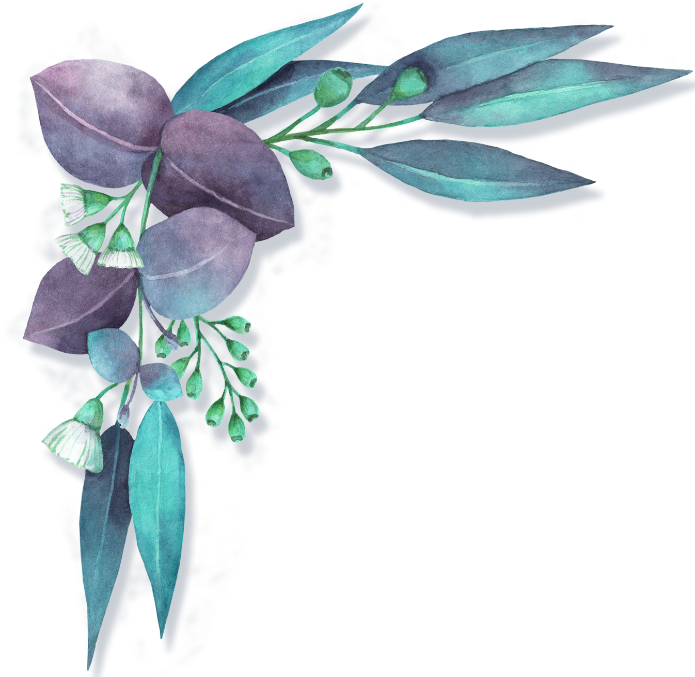 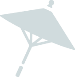 输入标题
Good love makes you see the whole world from one person while bad love makes you abandon the whole world for one person.
单击此处输入标题文本
单击此处输入标题文本
单击此处输入标题文本
Good love makes you see the whole world from one person while bad love makes you abandon the whole world for one person.
Good love makes you see the whole world from one person while bad love makes you abandon the whole world for one person.
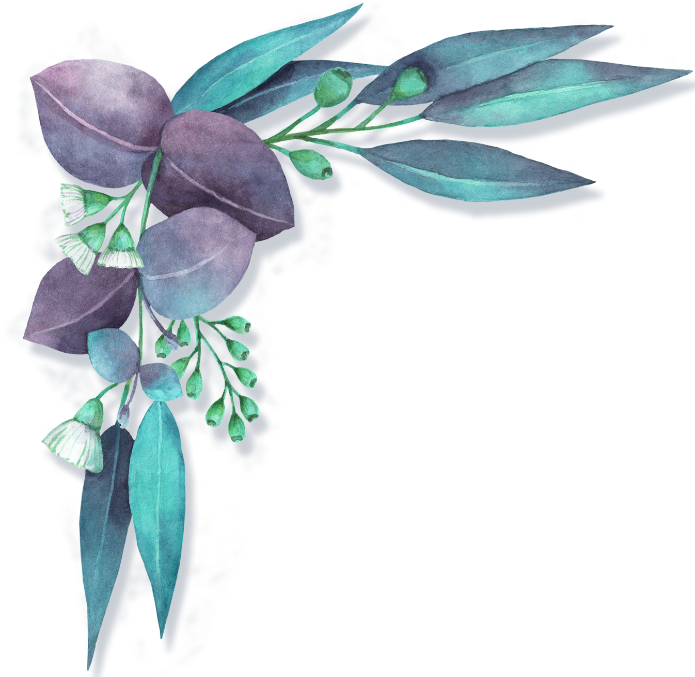 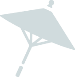 单击此处输入标题文本
单击此处输入标题文本
Good love makes you see the whole world from one person while bad love makes you abandon the whole world for one person.
单击此处输入标题文本
Good love makes you see the whole world from one person while bad love makes you abandon the whole world for one person.
单击此处输入标题文本
Good love makes you see the whole world from one person while bad love makes you abandon the whole world for one person.
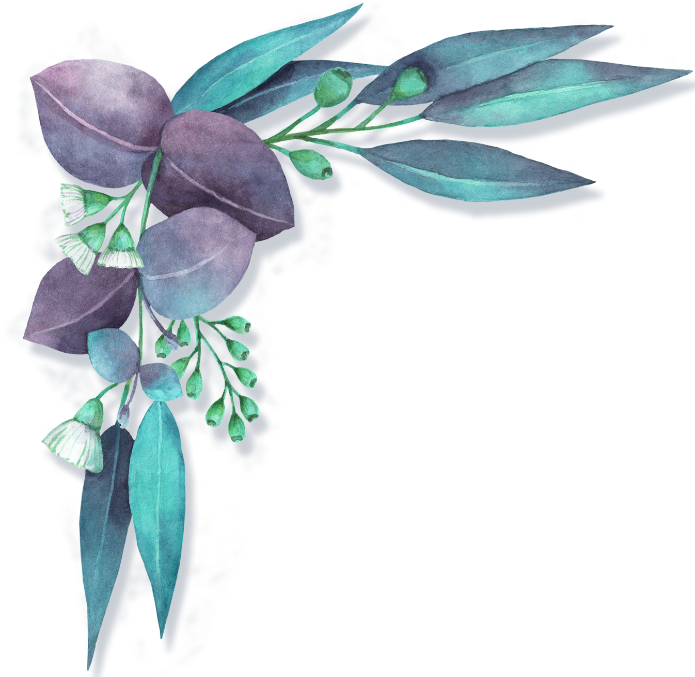 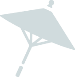 单击此处输入标题文本
单击此处输入标题文本
单击此处输入标题文本
单击此处输入标题文本
Good love makes you see the whole world from one person while bad love makes you abandon the whole world for one person.
Good love makes you see the whole world from one person while bad love makes you abandon the whole world for one person.
Good love makes you see the whole world from one person while bad love makes you abandon the whole world for one person.
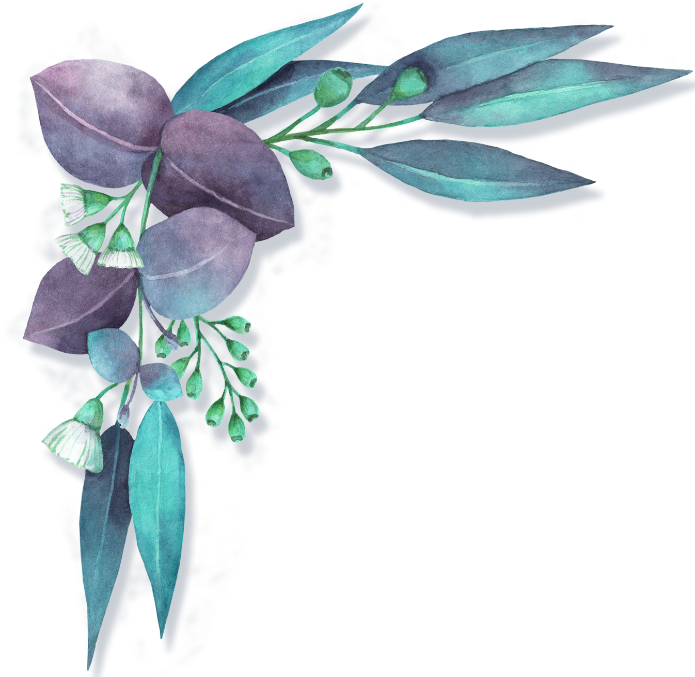 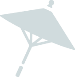 单击此处输入标题文本
单击此处输入标题文本
单击此处输入标题文本
单击此处输入标题文本
Love makes man grow up or sink down.
Love makes man grow up or sink down.
Love makes man grow up or sink down.
单击此处输入标题文本
单击此处输入标题文本
单击此处输入标题文本
Love makes man grow up or sink down.
Love makes man grow up or sink down.
Love makes man grow up or sink down.
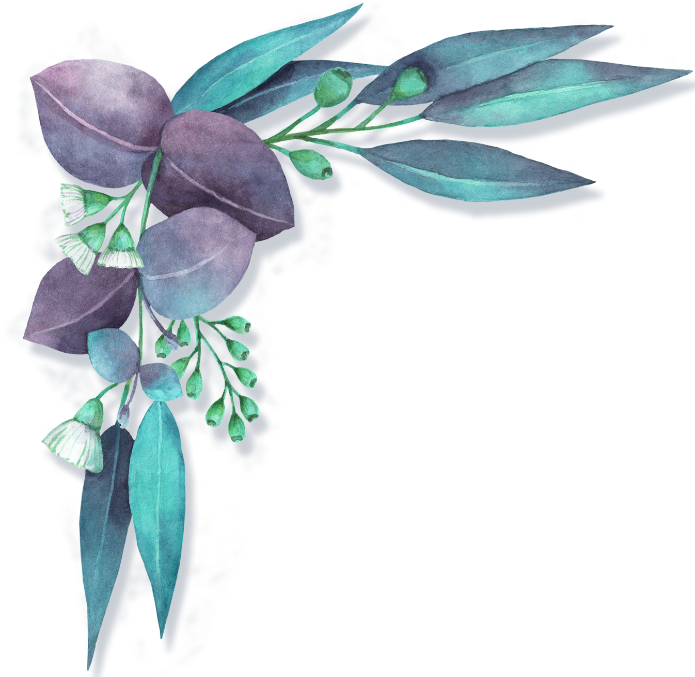 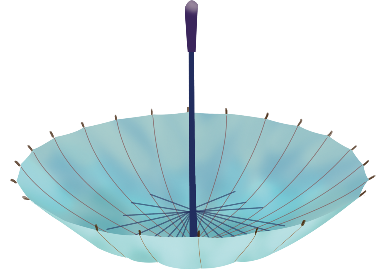 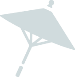 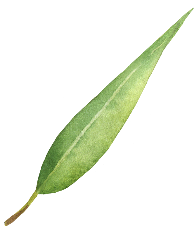 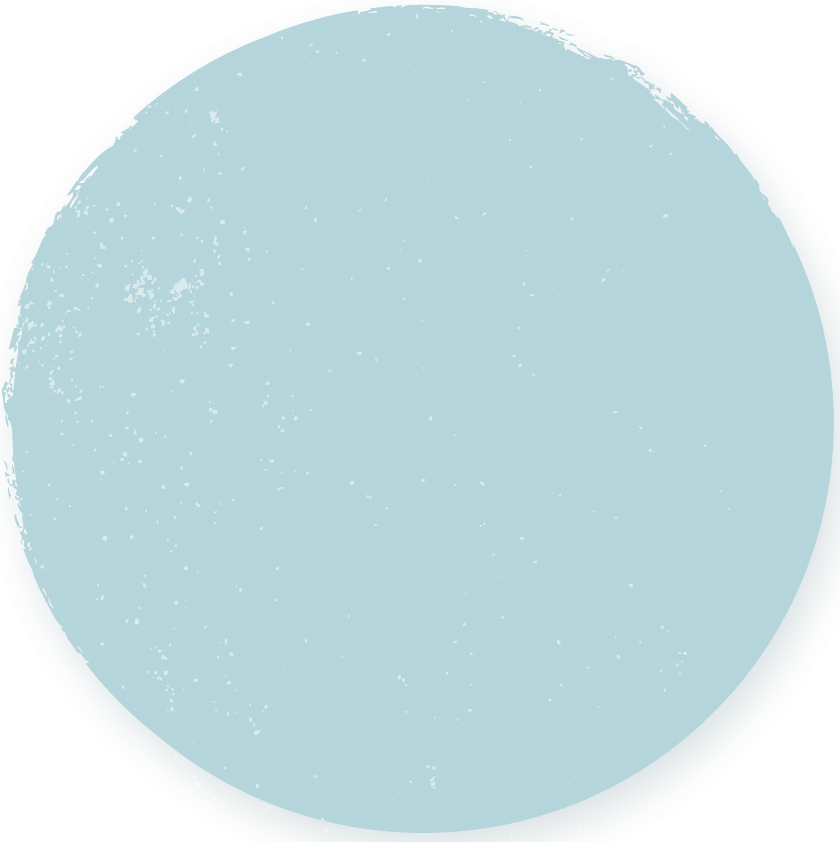 谢谢观看
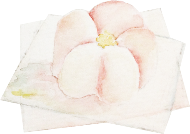 单击此处输入公司名称
Thank you for watching
主讲人:PPT818
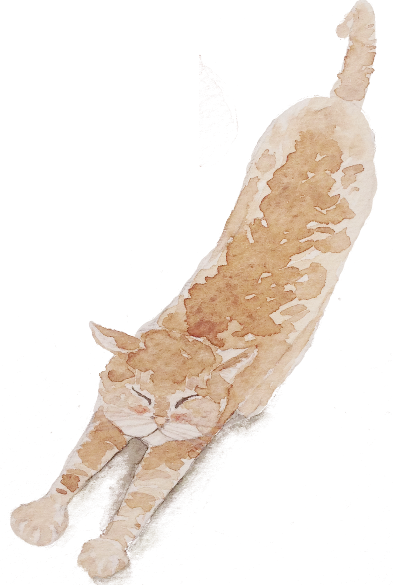 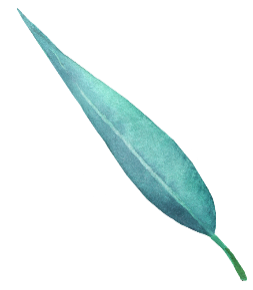 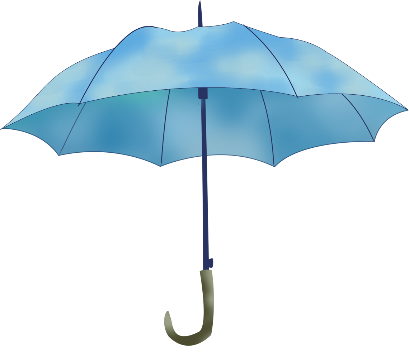